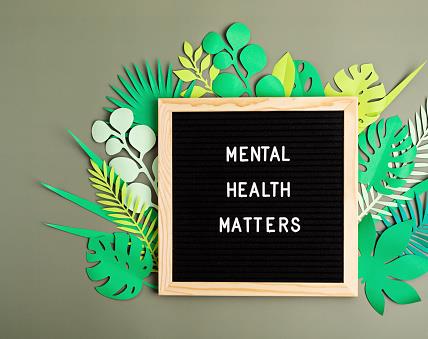 Session 1: Mental Health for Teachers
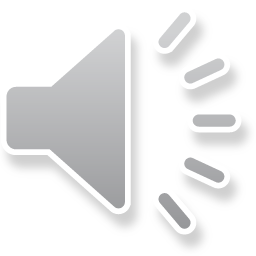 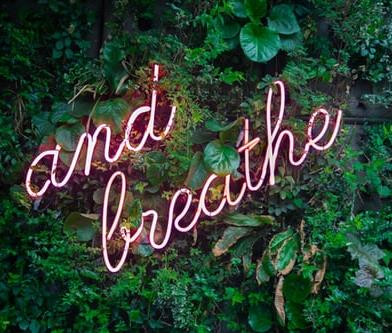 Learning Outcomes
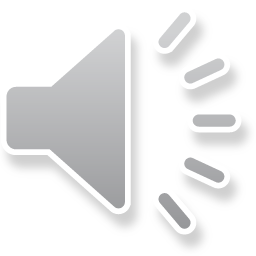 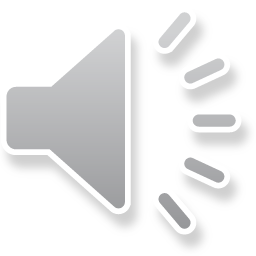 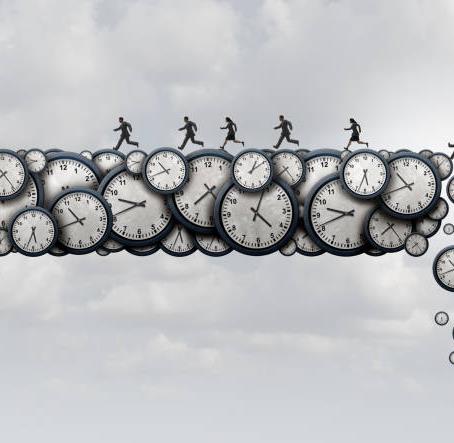 Prioritising Workload
12 Smart Steps to Reduce Teacher Workload (teachertoolkit.co.uk)
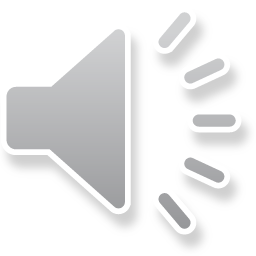 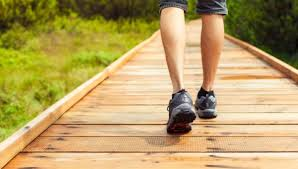 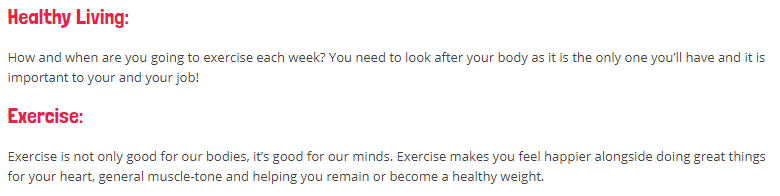 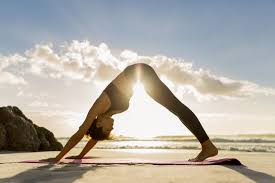 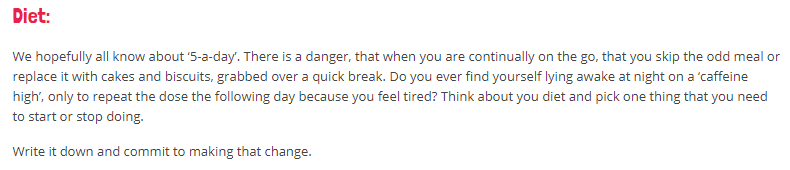 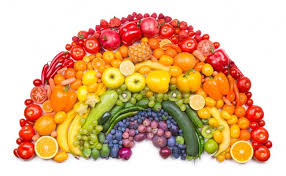 47 Wellbeing Tips For Teachers | Teacher Toolkit
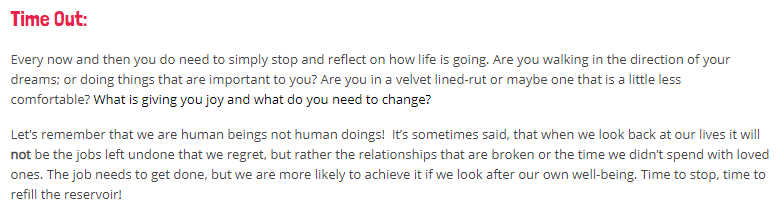 47 Wellbeing Tips For Teachers | Teacher Toolkit
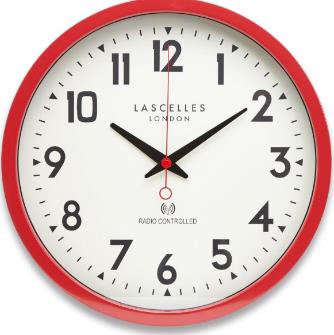 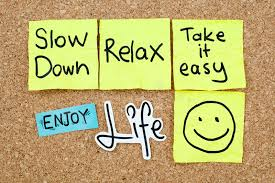 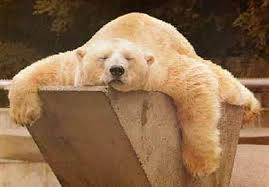 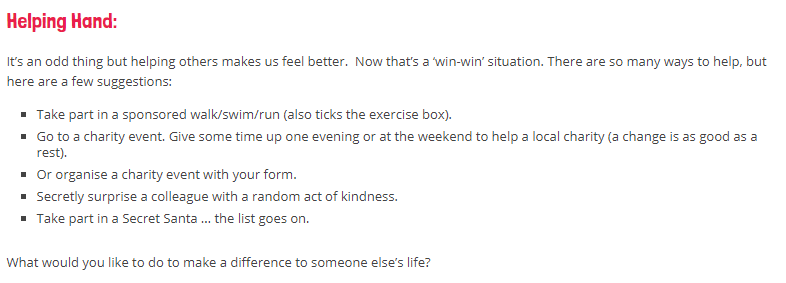 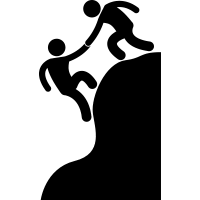 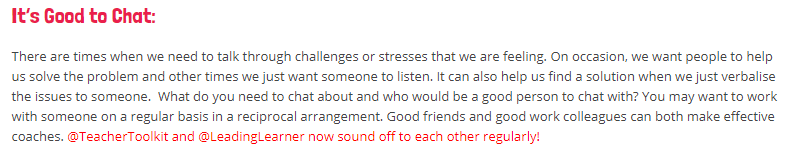 47 Wellbeing Tips For Teachers | Teacher Toolkit
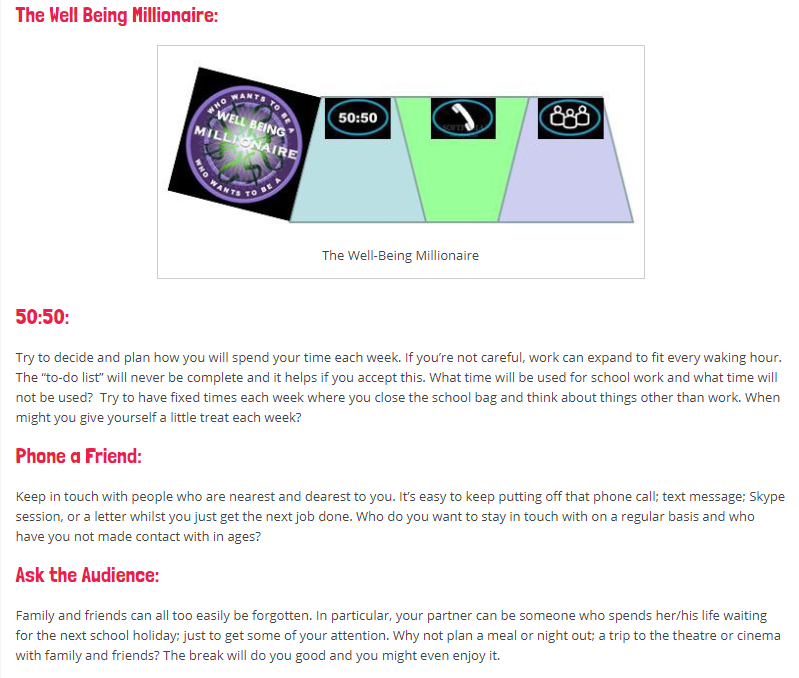 47 Wellbeing Tips For Teachers | Teacher Toolkit
Reflection
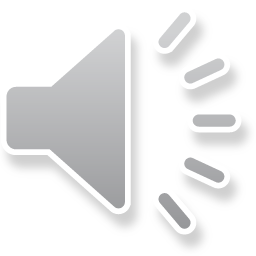